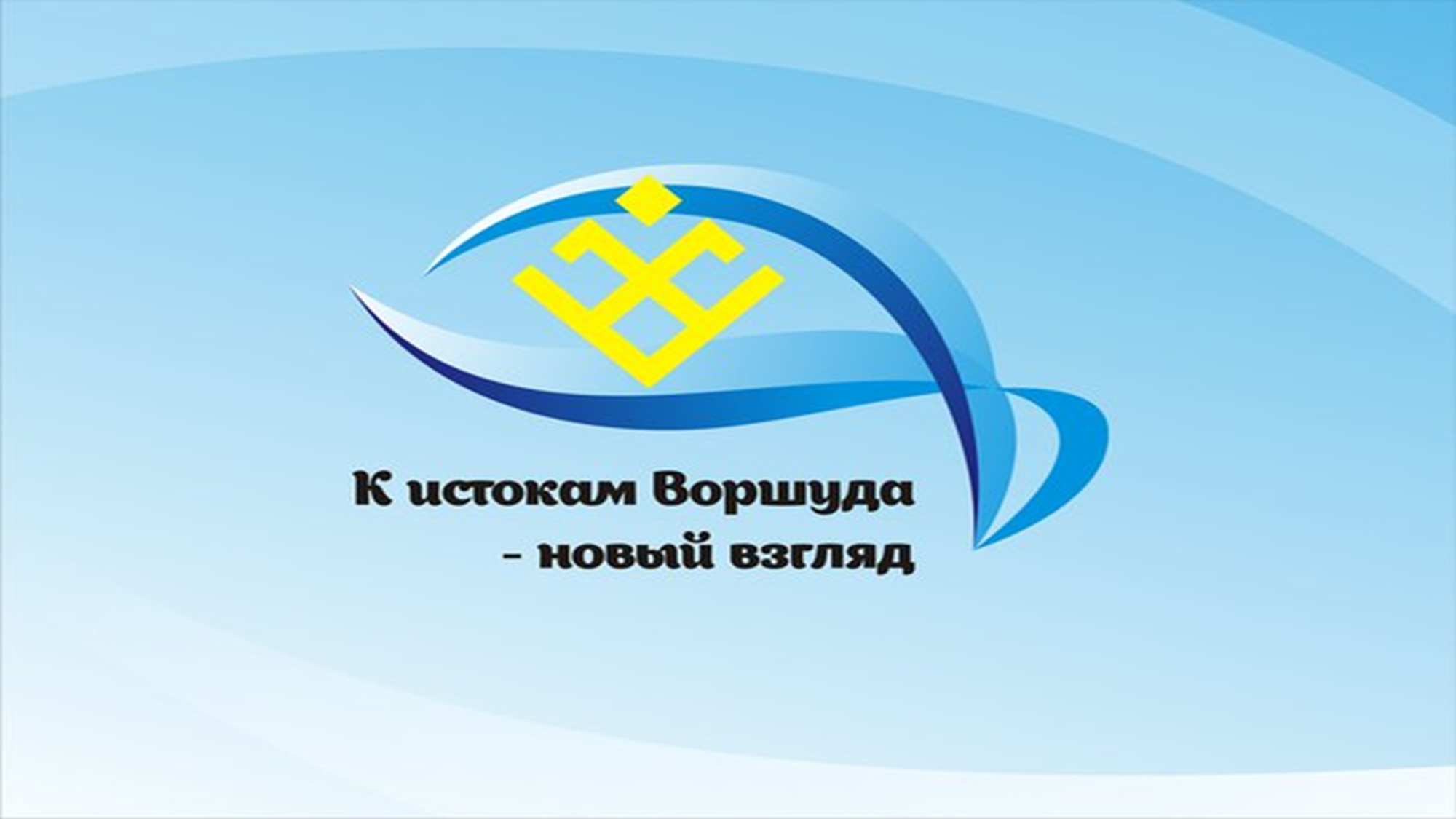 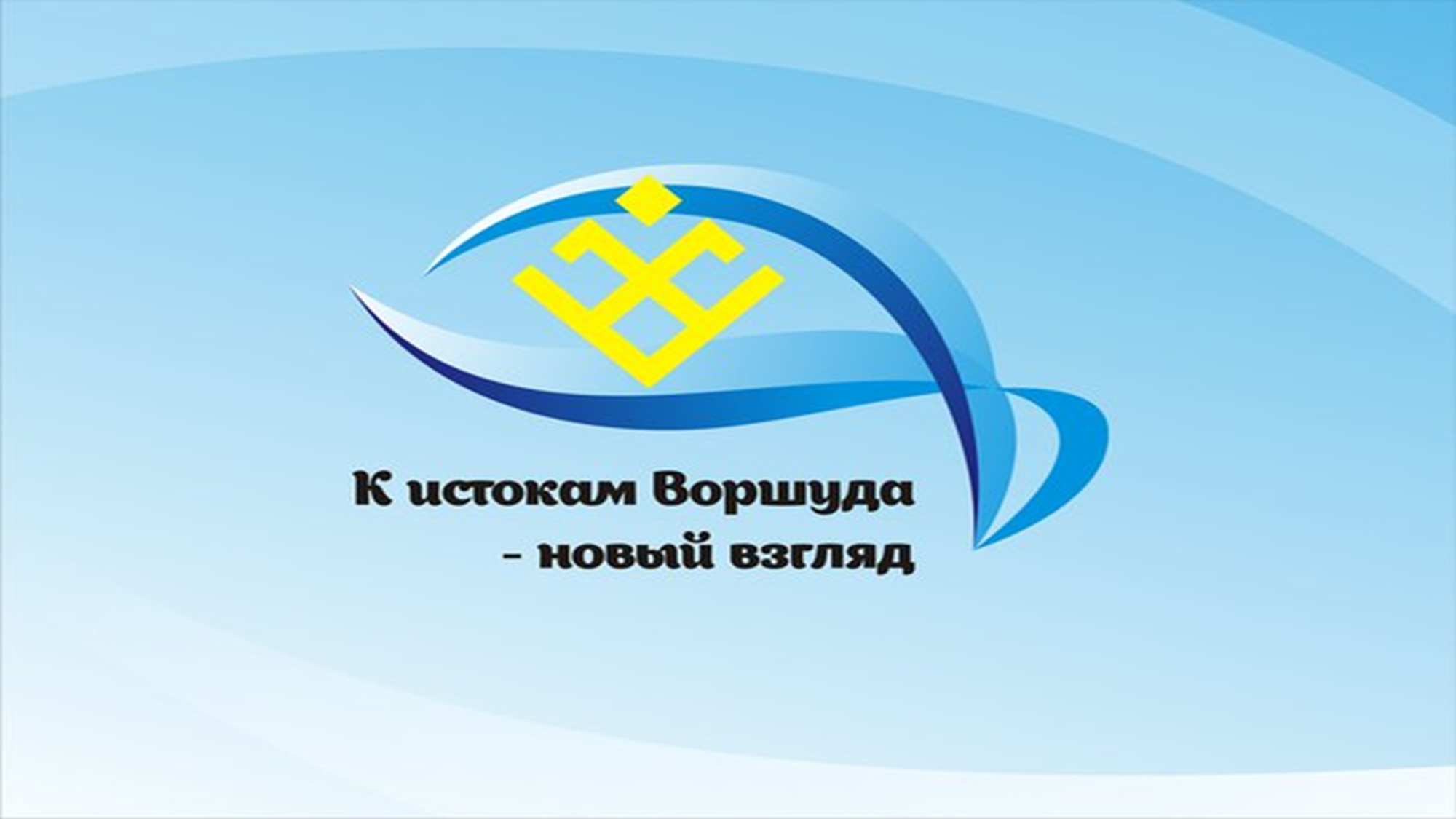 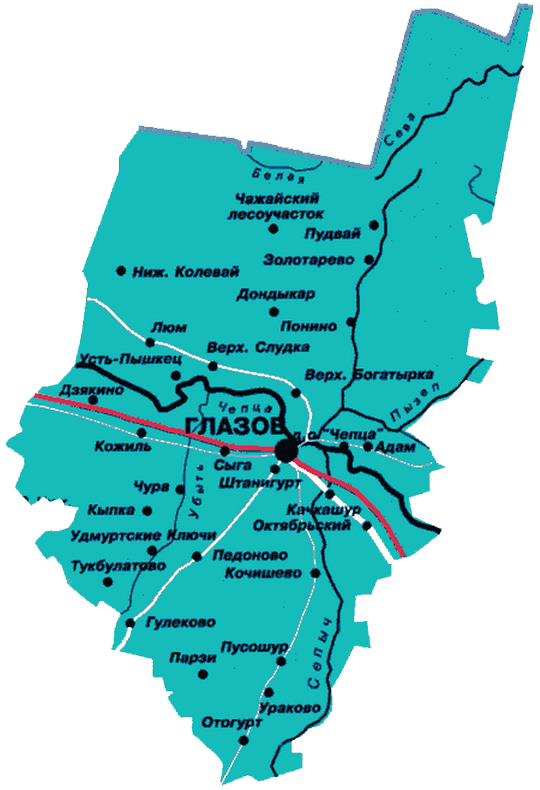 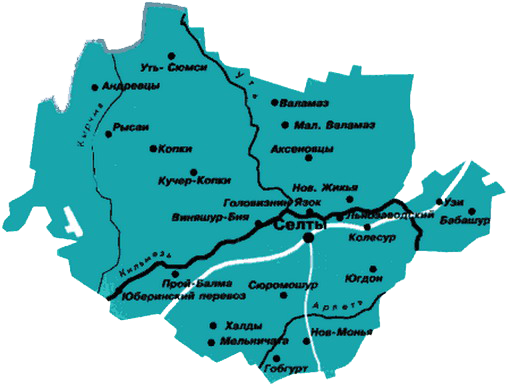 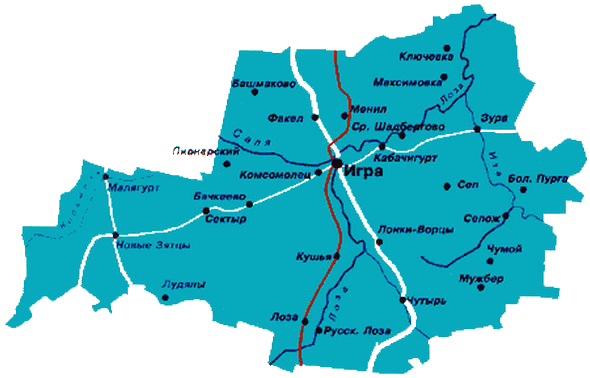 Большая 
Пурга
Курегово
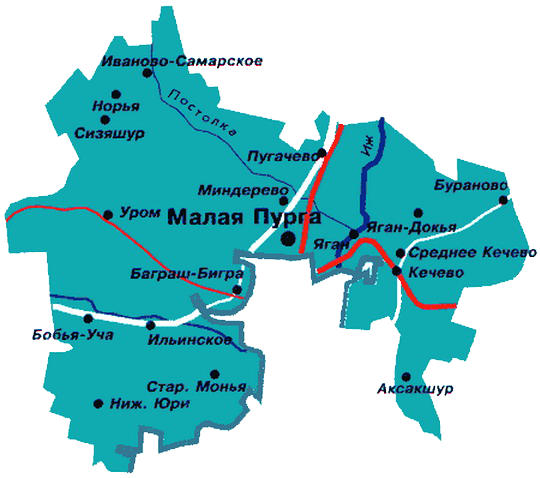 Новая 
Монья
Малая 
Пурга
Курегово
Новая 
Монья
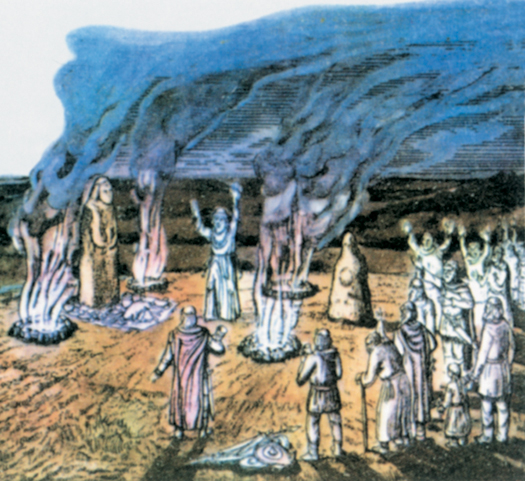 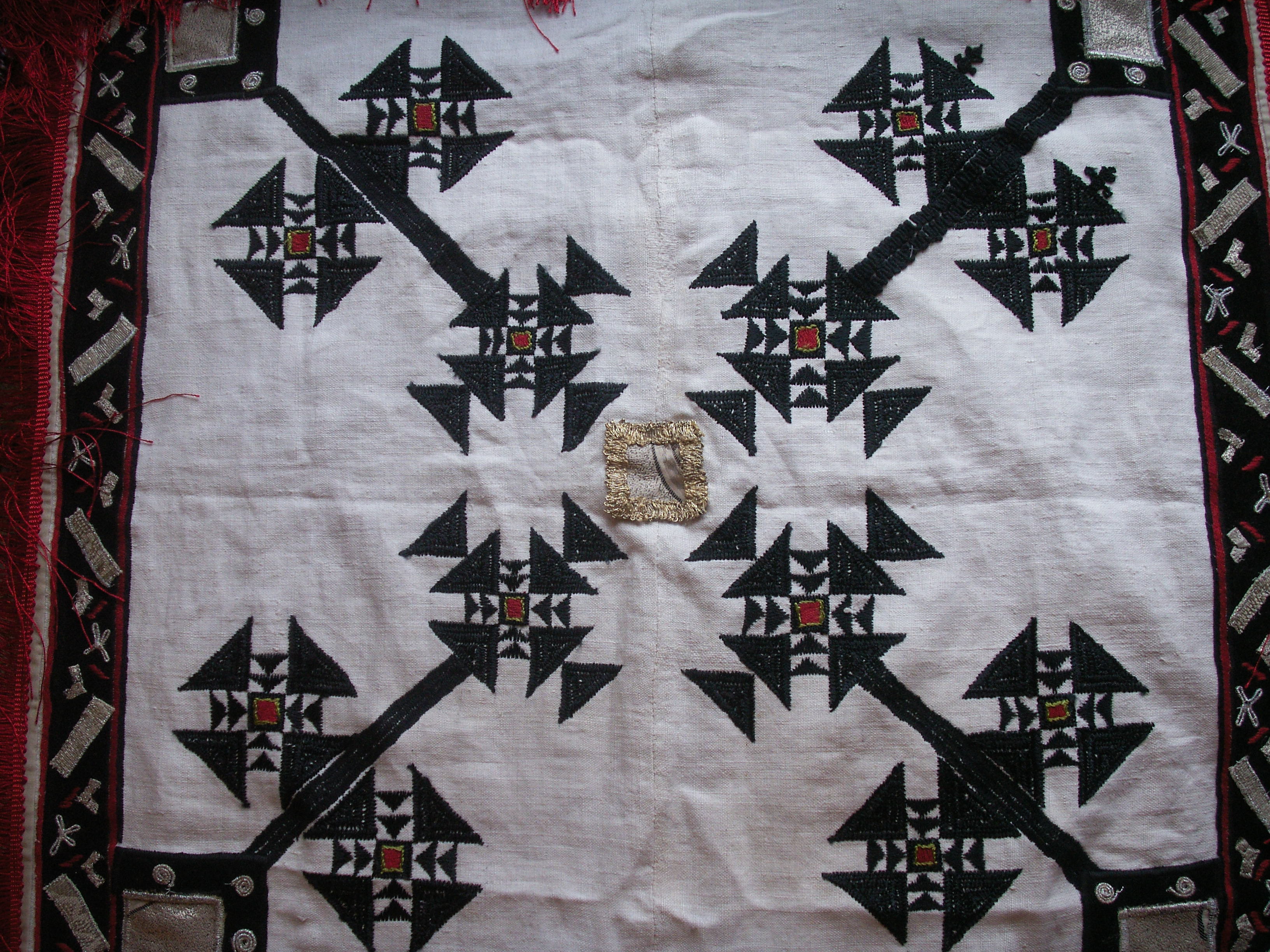 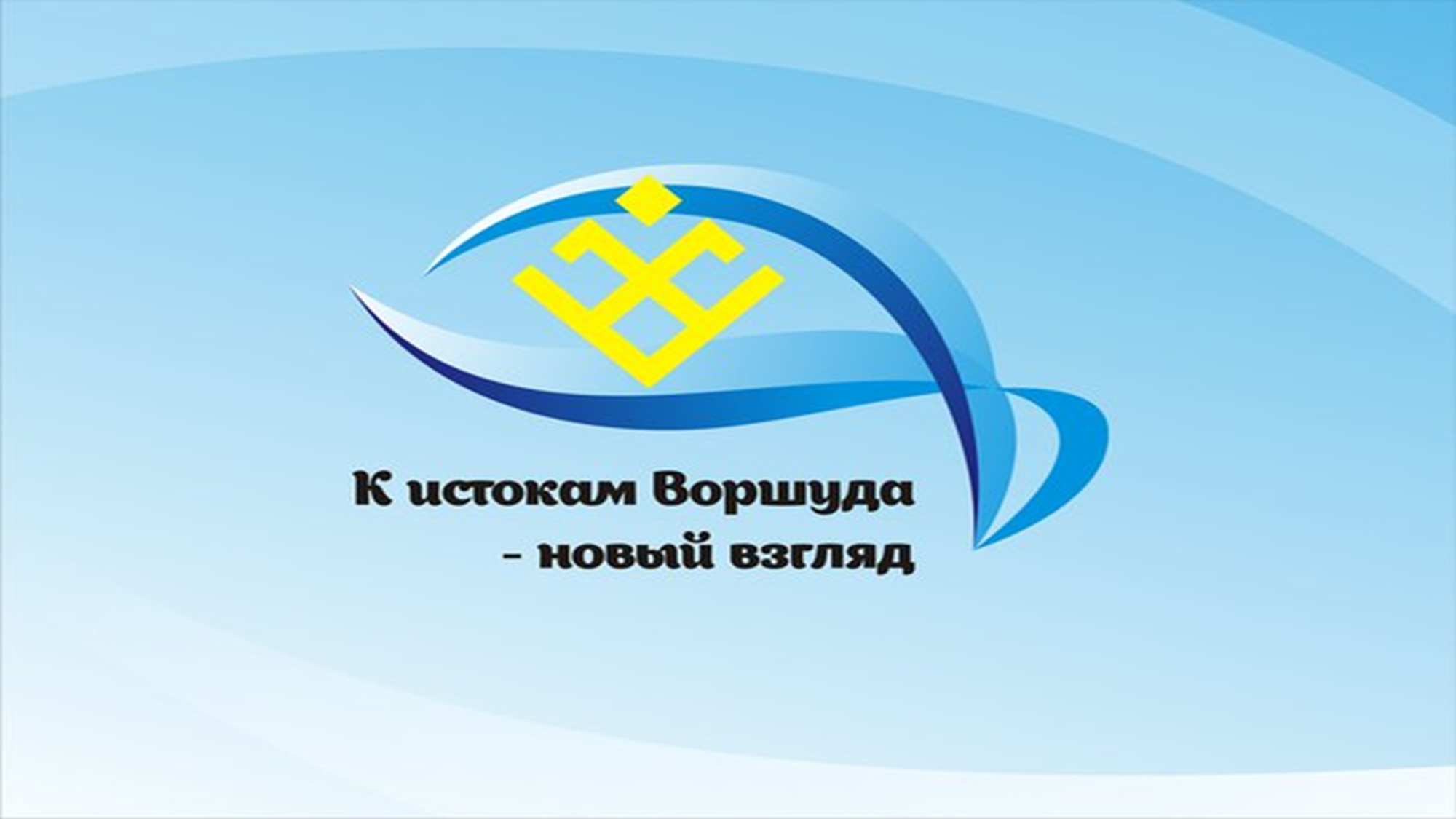 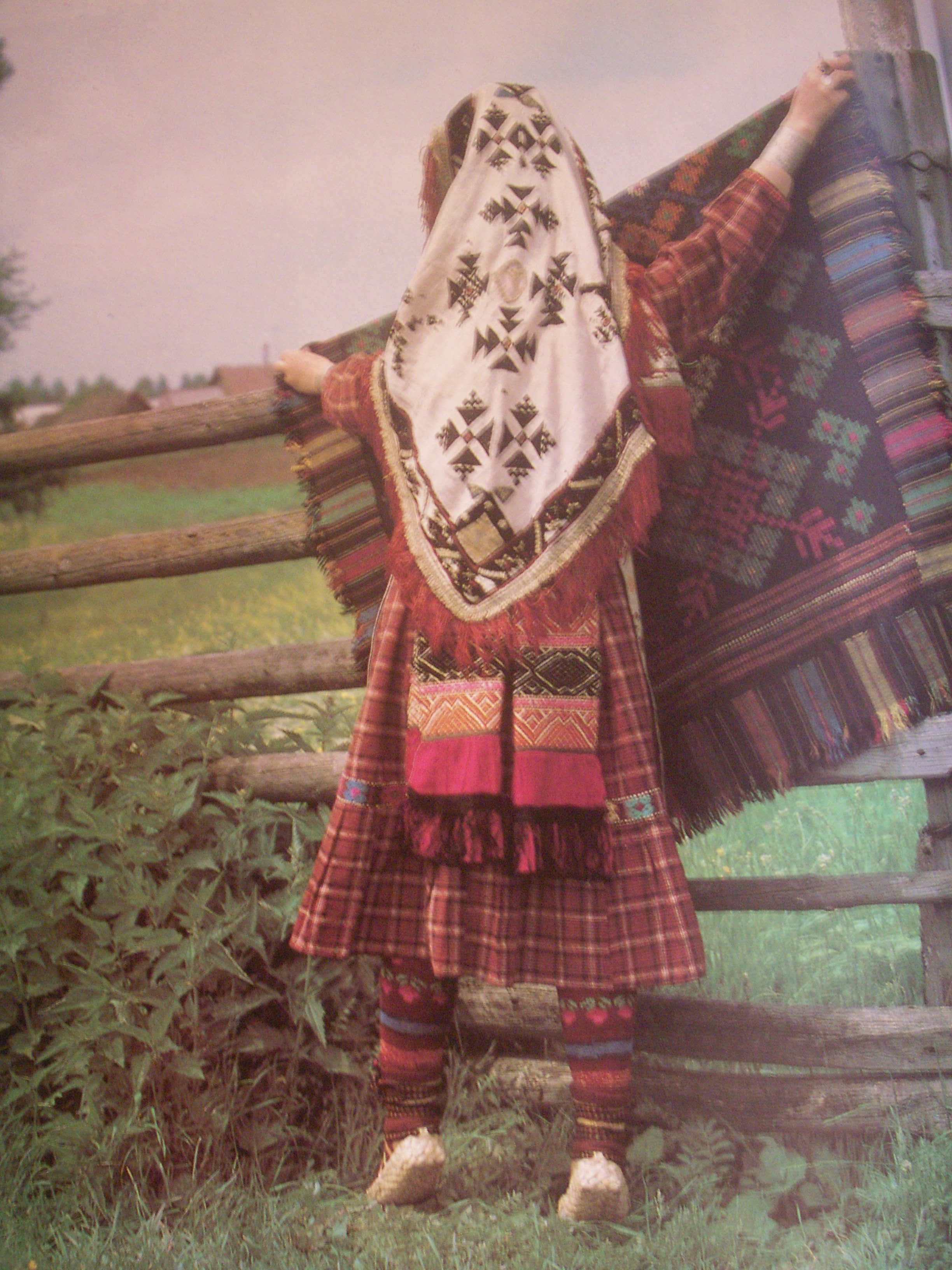 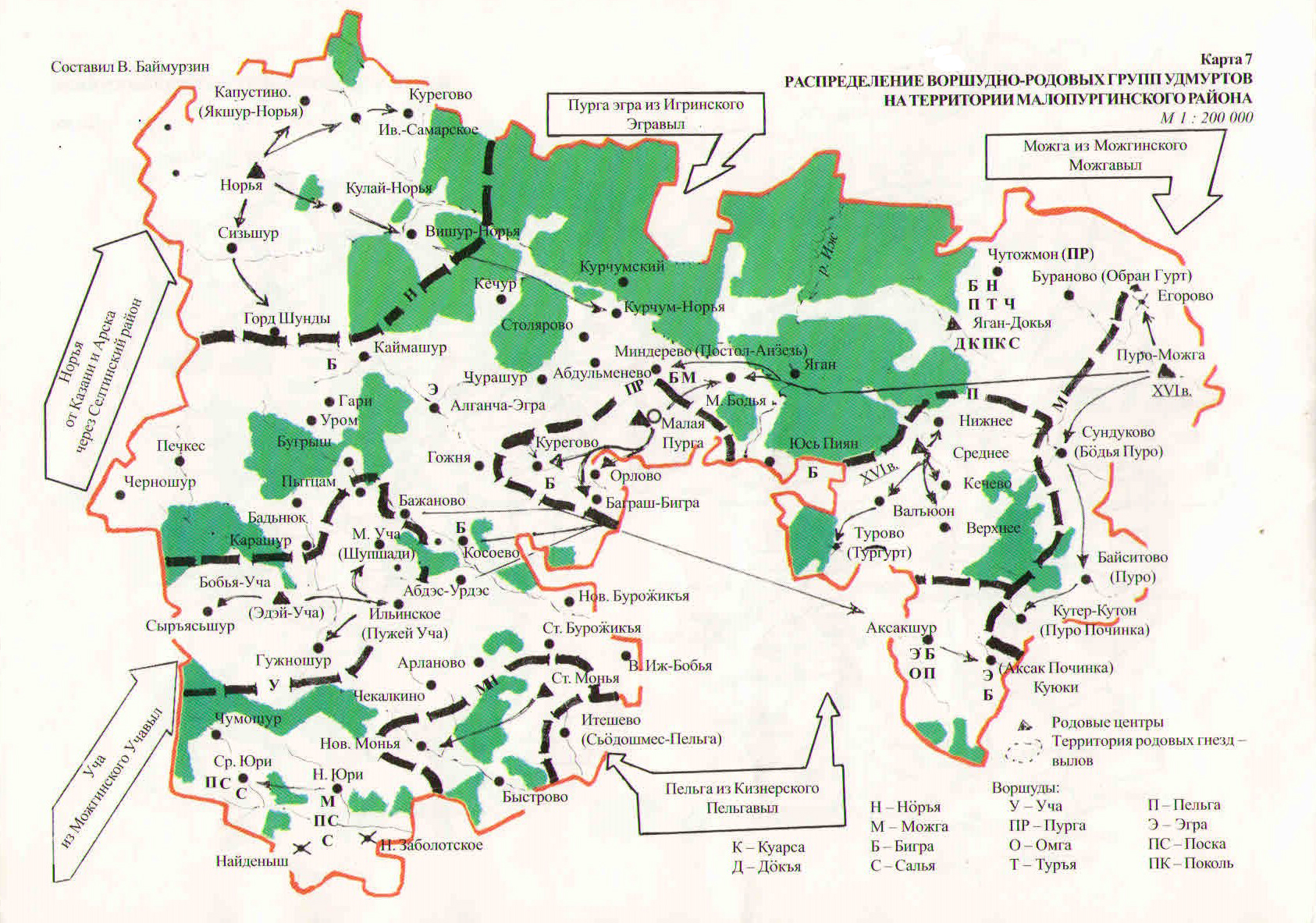 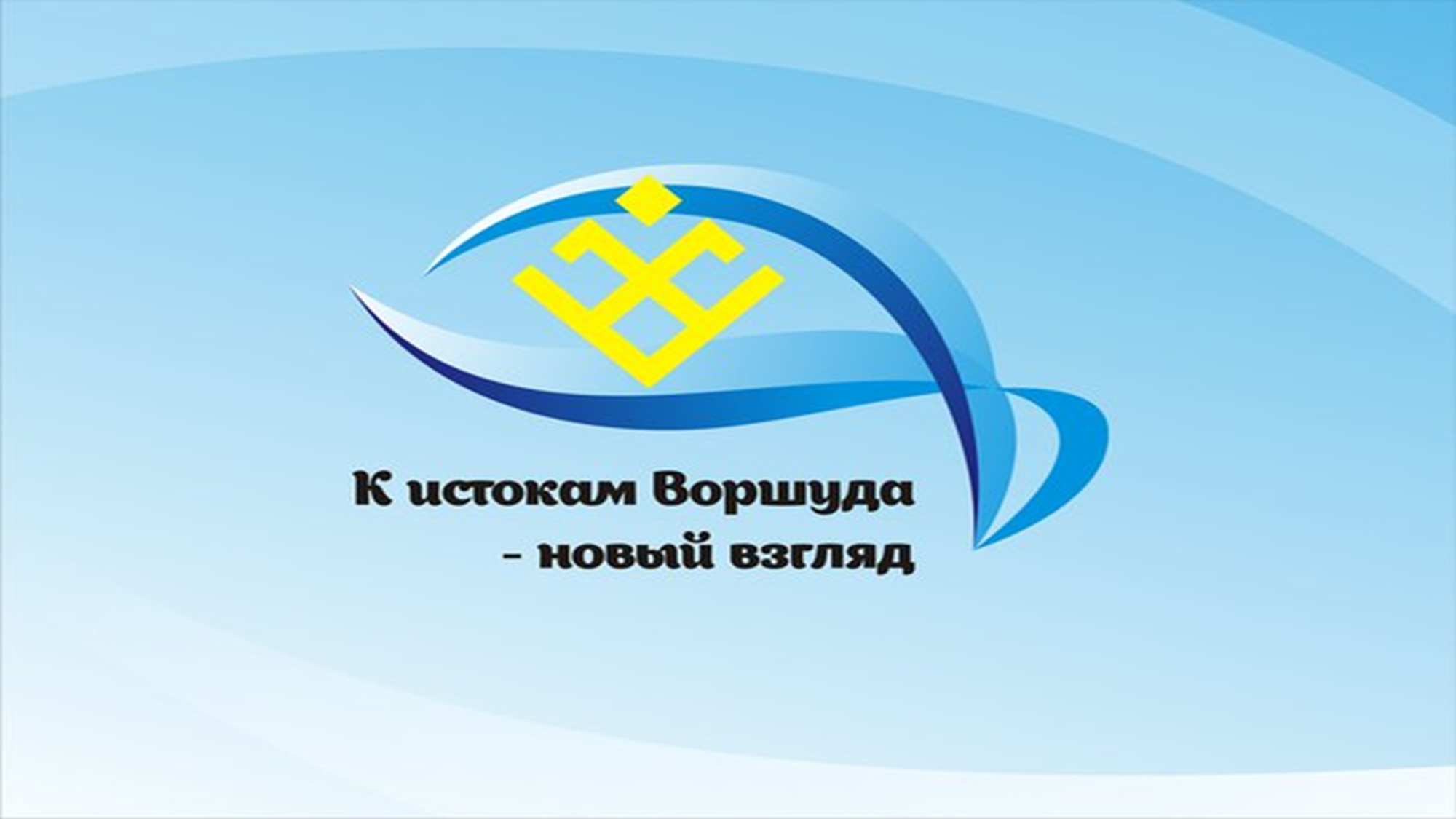 Пурга эгра
из Игринского района
Малая Пурга
Реализация проекта «К истокам Воршуда – новый взгляд»
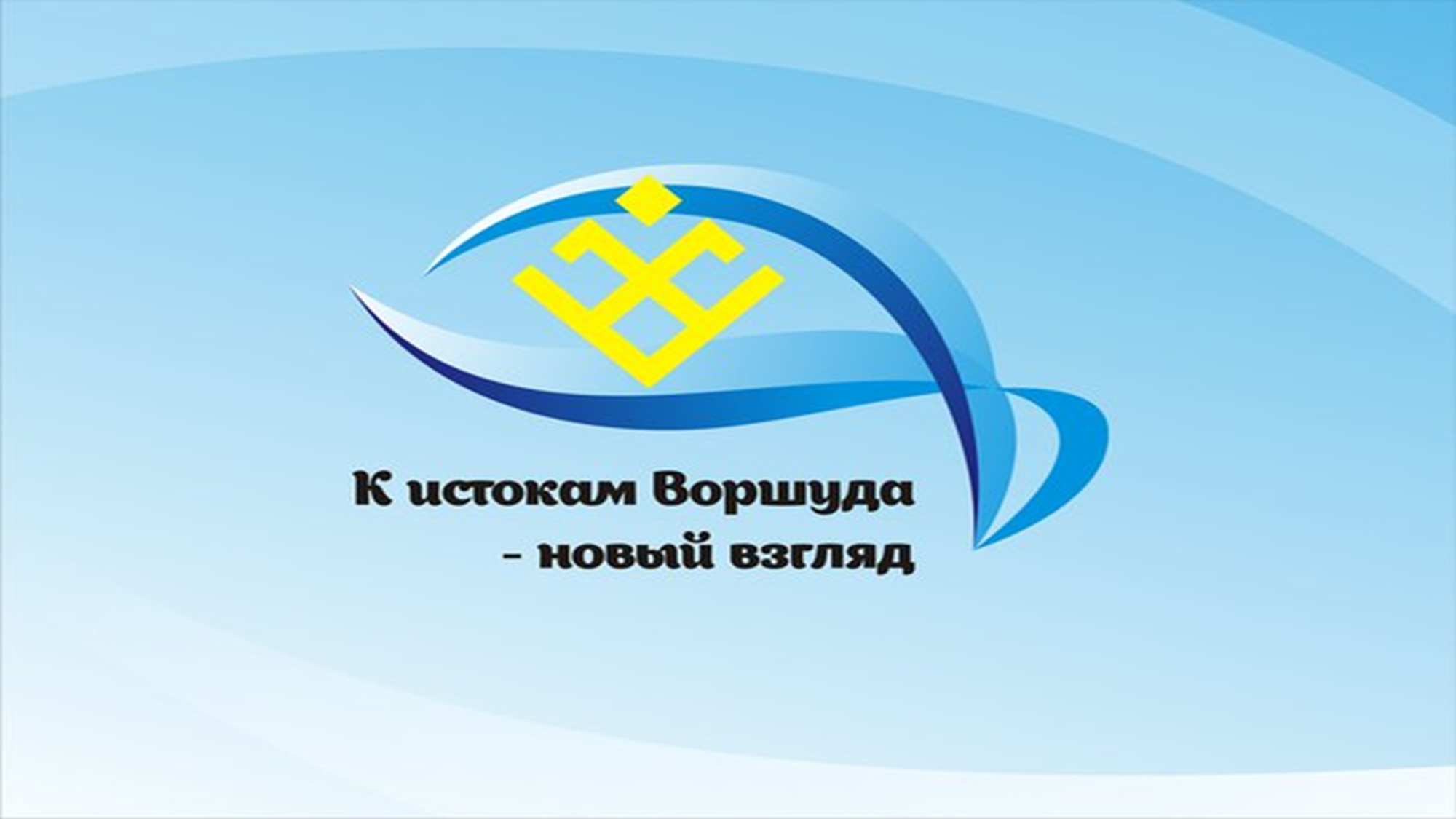 Поисково-исследовательская 
деятельность
Изучение рода Пурга, семейно-бытовых обрядов и аутентичного костюма
Изучение древней куклы рода Пурга
и сравнение учения фэншуй 
и мировоззрения 
древних удмуртов.
Изучение истории охоты, рыболовства и бортничества удмуртов.
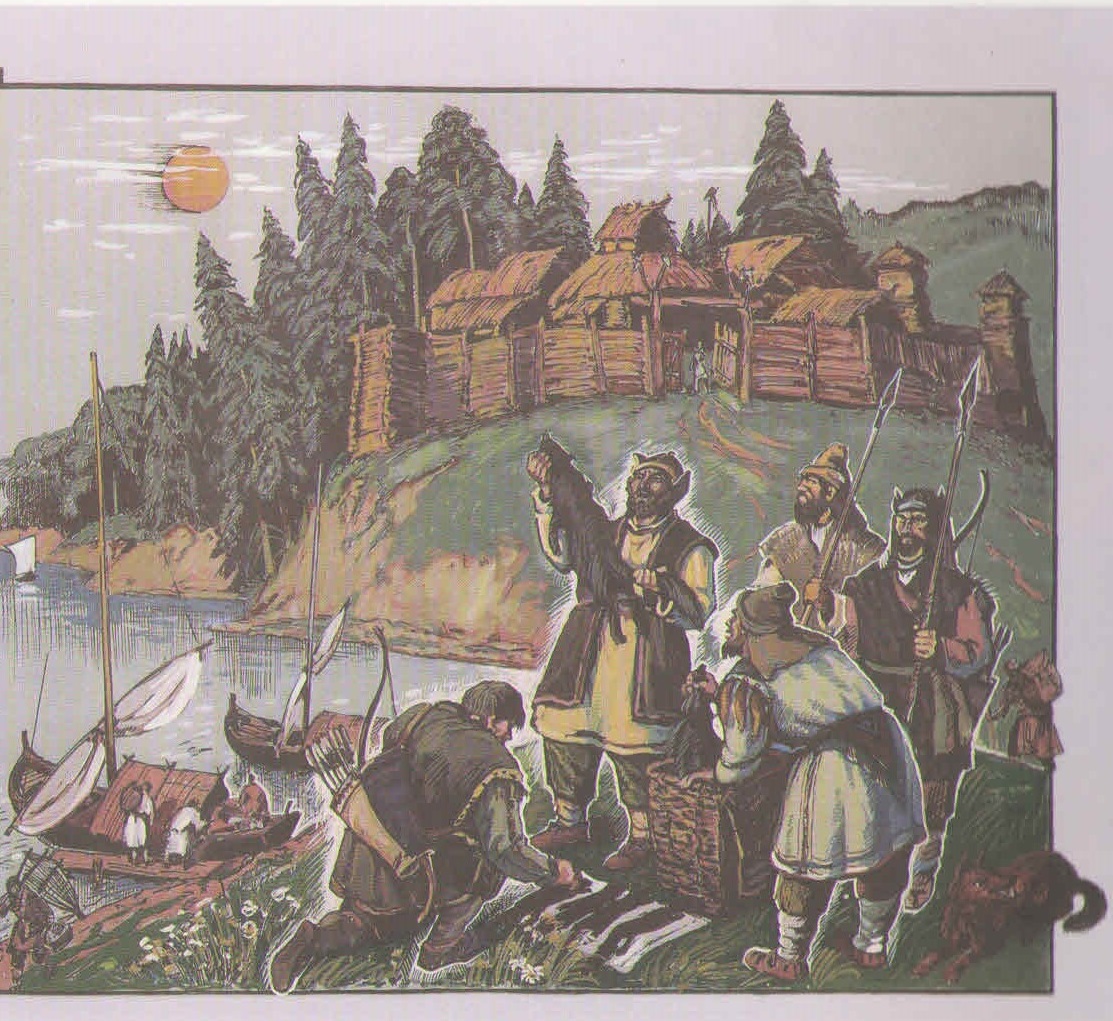 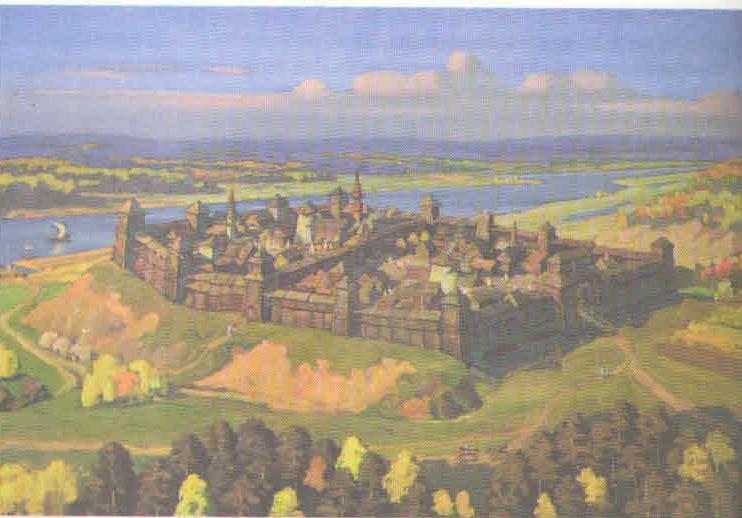 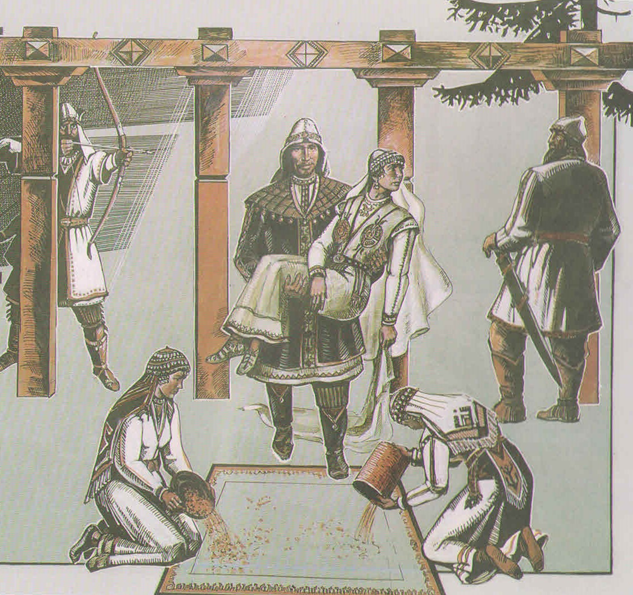 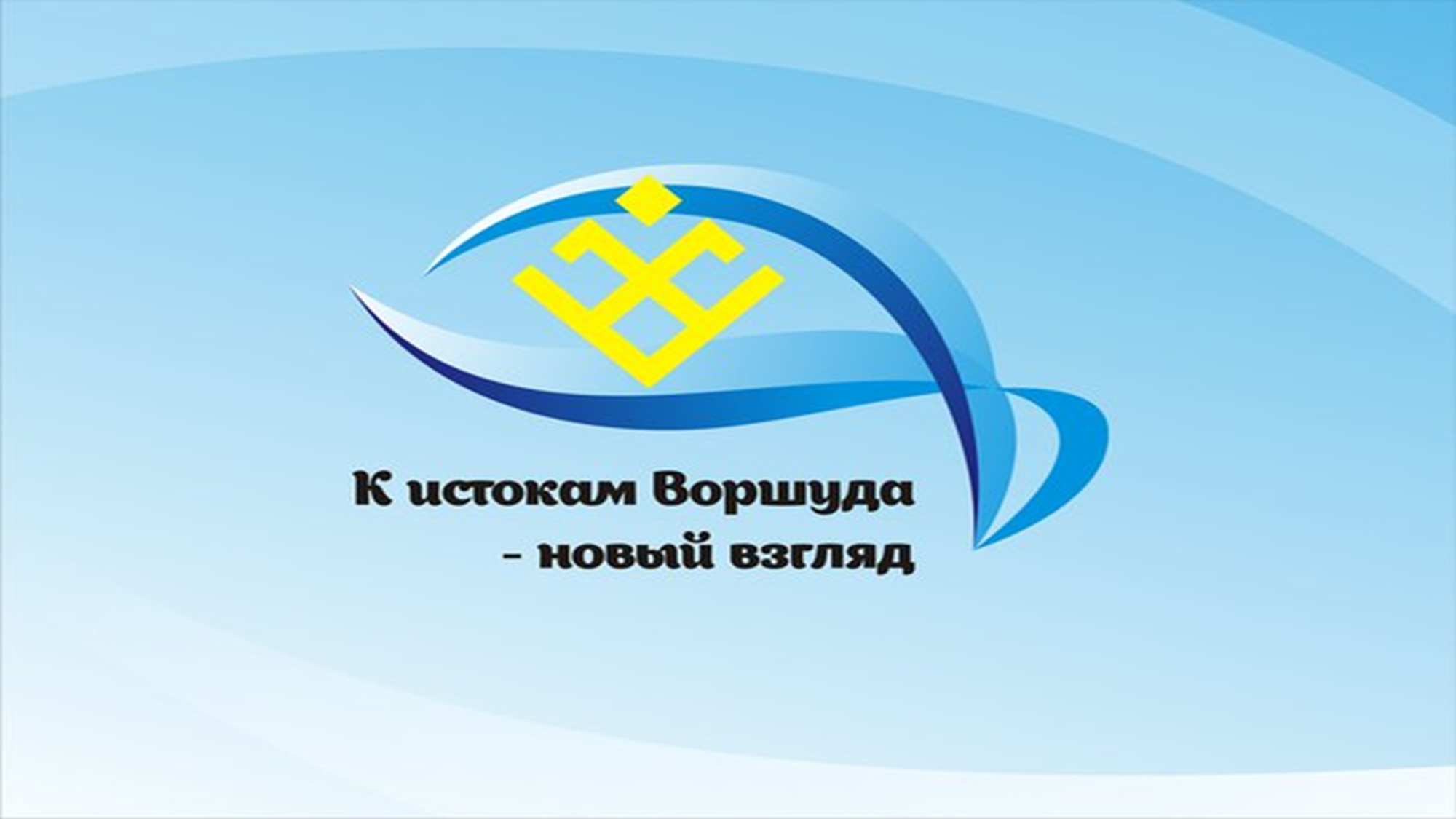 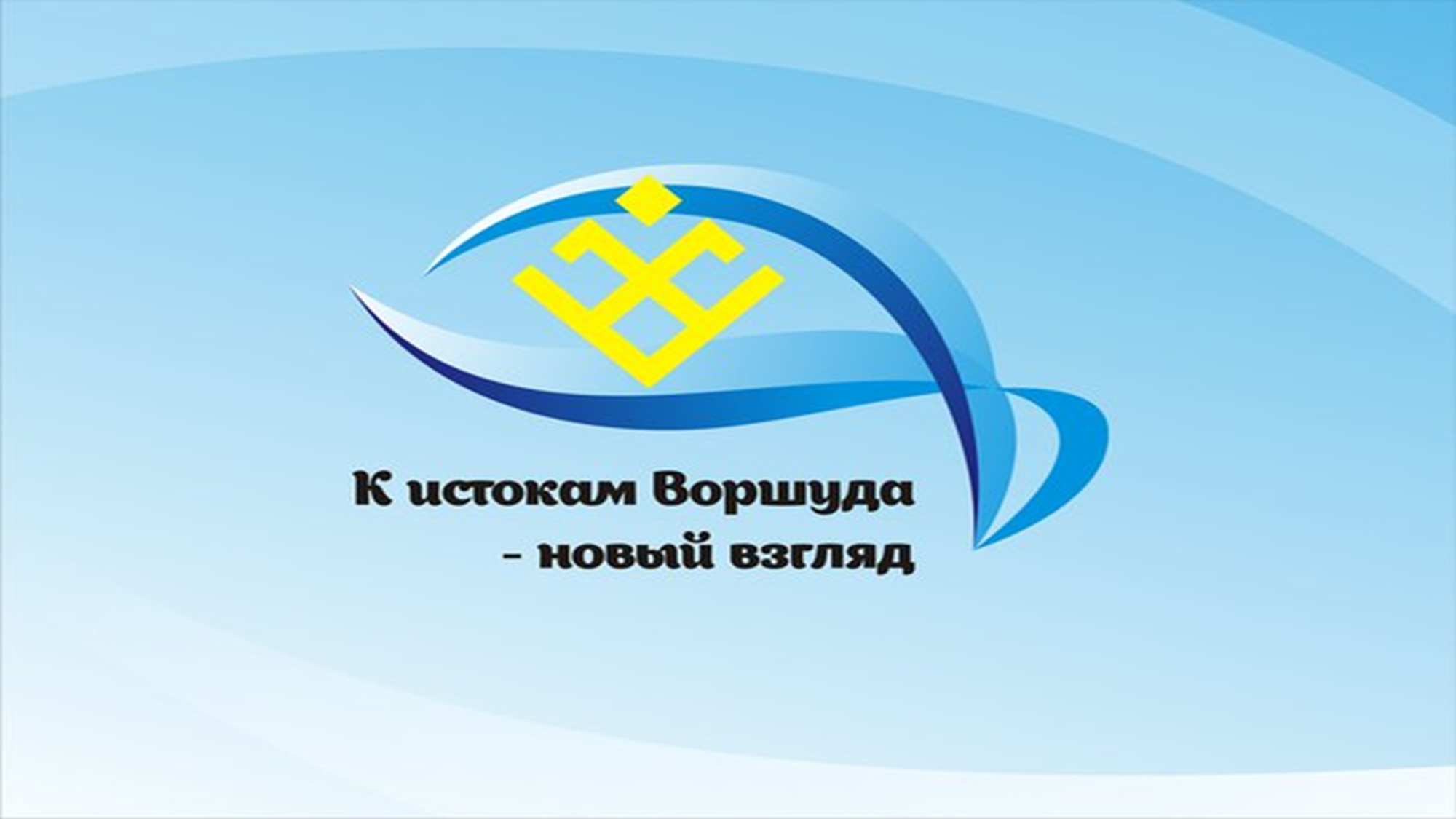 «К истокам Воршуда – новый взгляд»
Проект победитель Всероссийского  конкурса «Культурная мозаика малых городов и сел 2015»,  проводимого Благотворительным фондом Елены и Геннадия Тимченко при поддержке Министерства культуры РФ.